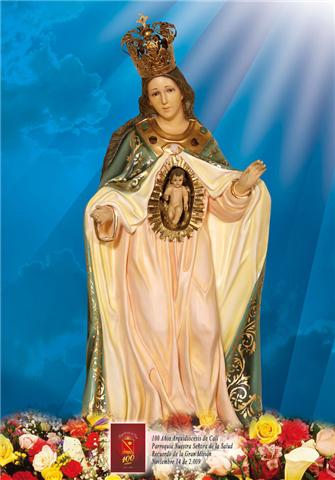 PARROQUIA 
NUESTRA SEÑORA DE LA SALUD
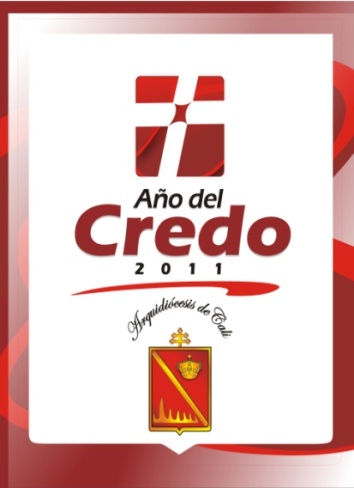 No solo de pan vive el hombre, sino de toda palabra que sale de la boca de Dios.
CANTO DE ENTRADA
AMOR ES VIDA

Amor es vida, vida es alegría quien nunca amo vivió sin ilusión (bis)
Alegres cantan tus melodías las ansiedades del corazón (bis)
Alegre estoy, cantando voy este es el día que hizo el señor (bis)
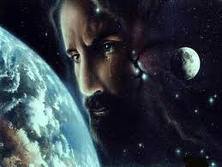 Ten piedad, Señor ten piedad.
Soy pecador, ten  piedad. (BIS)

Y de mi Cristo apiádate, contra ti yo peque (BIS)

Ten piedad, Señor ten piedad.
Soy pecador, ten  piedad. (BIS)
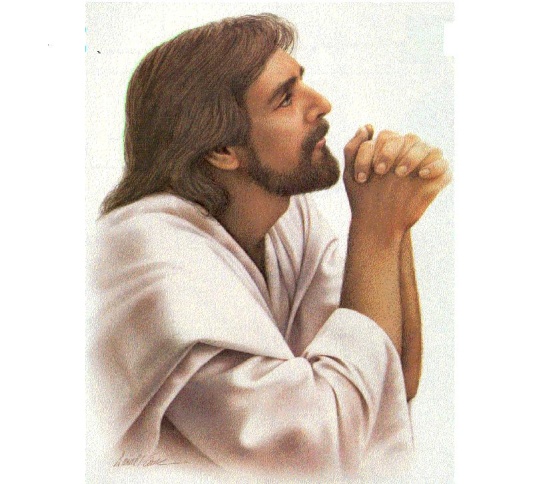 Lectura Del libro del Génesis (2, 7-9; 3, 1-7) 
Creación y pecado de los primeros padres.
Al Salmo respondemos todos:

Misericordia Señor: hemos pecado.
Lectura  de la carta del apóstol san Pablo a los Romanos (1, 8b - 10)

Si creció el pecado, más abundante fue la gracia.
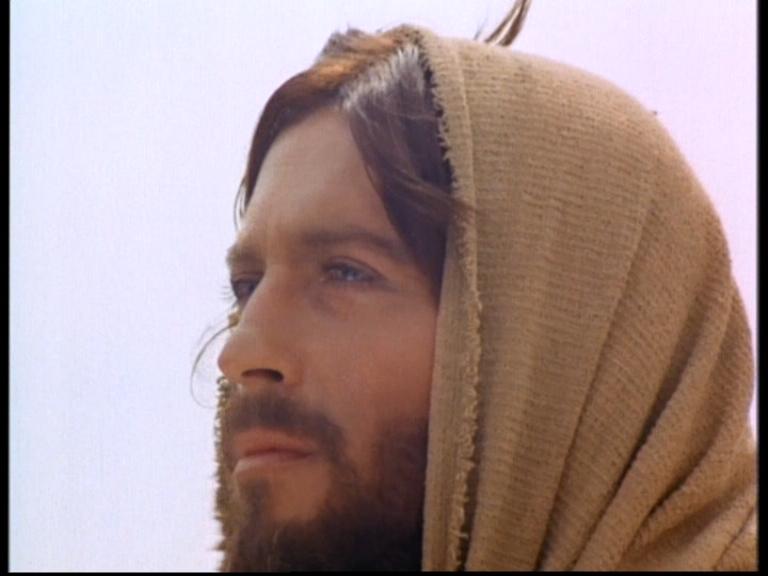 TU PALABRA  SEÑOR ES LA VERDAD,
Y TU LEY NUESTRA LIBERTAD
Lectura del Santo  Evangelio de nuestro Señor  Jesucristo según san Mateo (4, 1-11)

Jesús ayuna cuarenta días y es tentado.
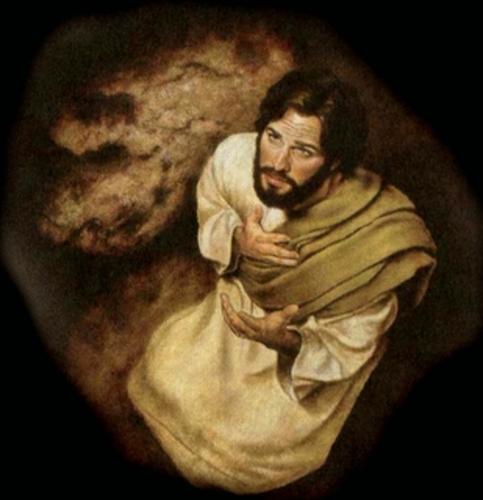 Las tentaciones
1. El desierto: “no solo de pan vive el hombre”: la fama
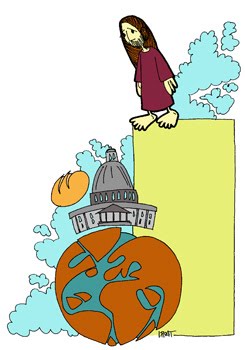 2. El templo: “arrójate y que los ángeles te reciban”.
Tentar a Dios
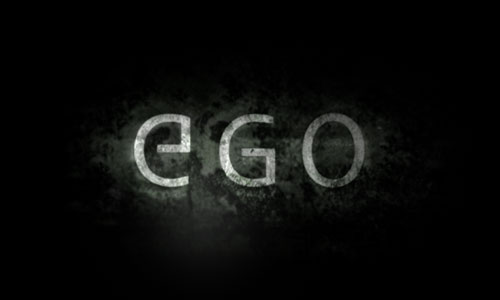 3. La ciudad: “todo es tuyo, si me adoras” poder, todos los egos
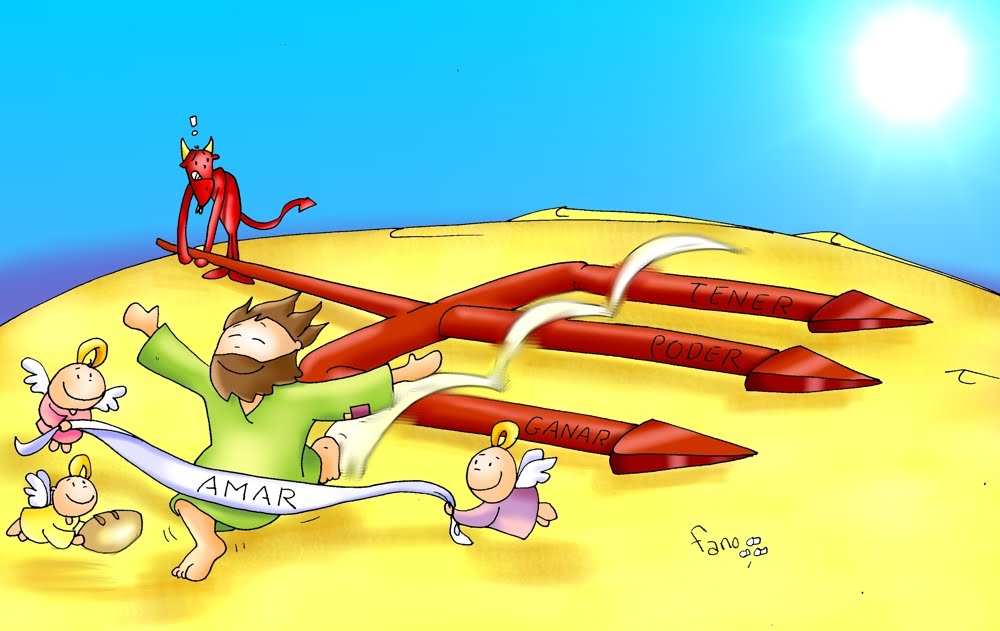 Para meditar
¿TODOS SOMOS TENTADOS?
¿CÓMO RESPONDO ANTE LAS TENTACIONES?
¿MI COMPROMISO EN LA COMUNIDAD?
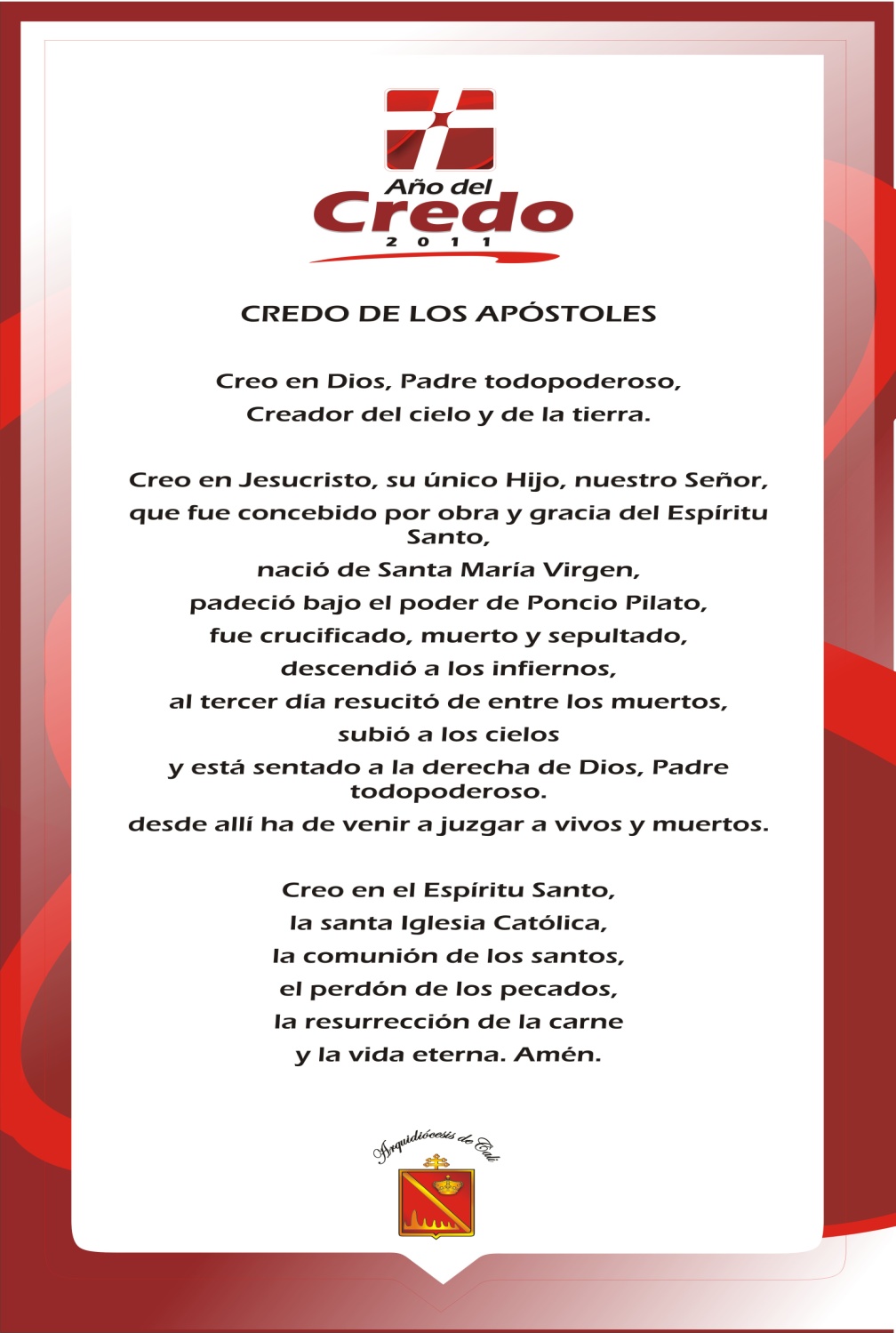 Esta es nuestra fe. Esta es la fe de la Iglesia, que nos gloriamos de profesar en Cristo Jesús, nuestro Señor.
TODOS:

Padre misericordioso, escúchanos.
OFERTORIO

Una espiga dorada por el sol,
 el racimo que corta el viñador, 
/se convierten ahora en pan y en vino de amor, en el cuerpo y la sangre del señor/

 Compartimos la misma comunión somos trigo del mismo sembrador, /un molino la vida nos tritura con dolor Dios nos hace eucaristía en el amor/
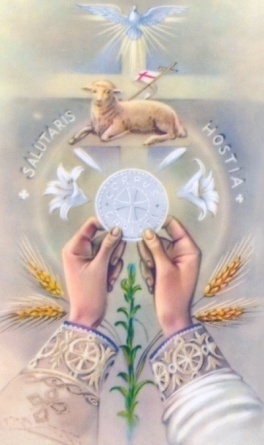 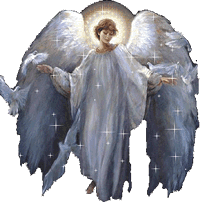 SANTO

Santo es el señor mi Dios digno de alabanza a él, el poder el honor y la gloria (bis) 

Hosanna (Hosanna)
Hosanna (Hosanna)
Hosanna, oh Señor!

Bendito el que viene en nombre del Señor con todos los santos cantamos para ti.
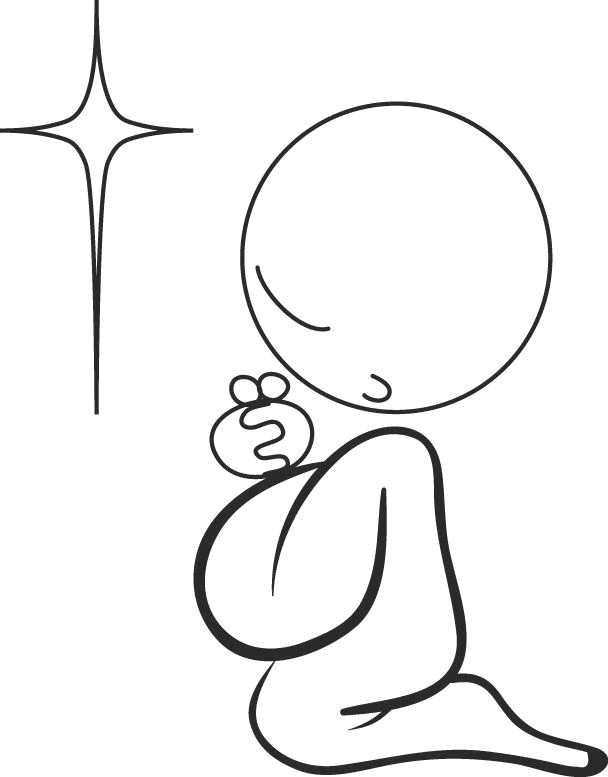 LLEGAMOS AL MOMENTO MÁS IMPORTANTE DE LA EUCARISTÍA 
NOS PONEMOS DE RODILLAS
CORDERO

Cordero de Dios que quitas el pecado de este mundo, Bis.
 Ten piedad, ten piedad, de nosotros ten piedad, Bis
Cordero de Dios que quitas el pecado del mundo, Bis
Dadnos la paz, Dadnos la paz, Dadnos la paz. Bis
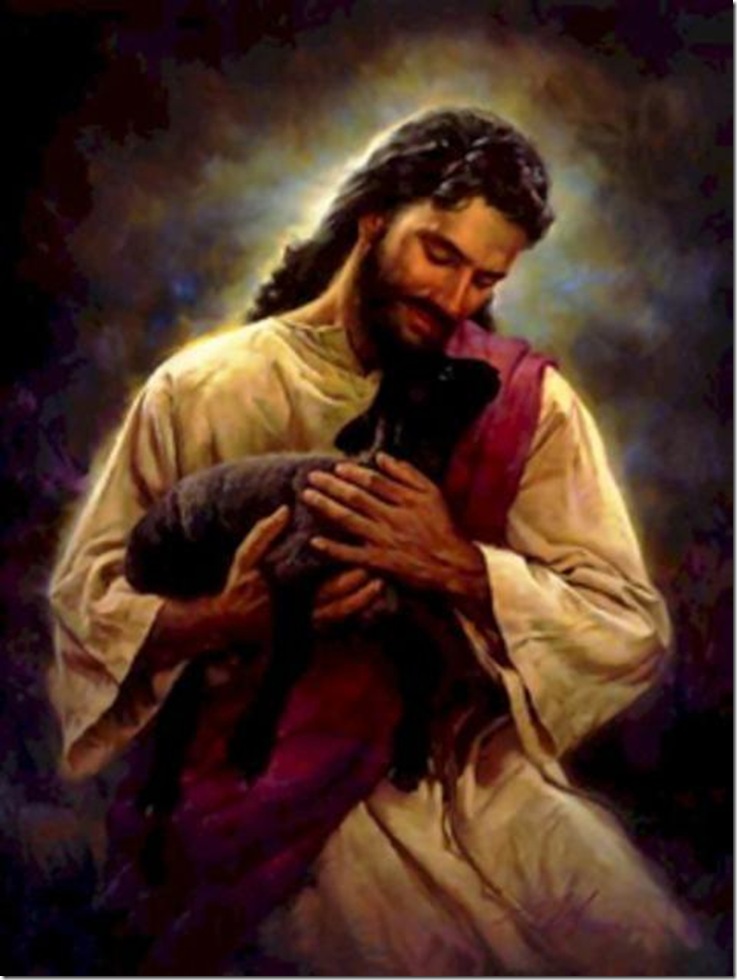 CANTO DE COMUNIÓN
DANOS UN CORAZÓN
  
Danos un corazón, grande para amar, danos un corazón, fuerte para luchar.
    1. Hombres nuevos creadores de la historia, constructores de nueva humanidad, hombres nuevos que viven la existencia, como riesgo de un largo caminar.
2.Hombres nuevos, luchando en esperanza, caminantes, sedientos de verdad, hombres nuevos sin frenos ni cadenas, hombres libres que exigen libertad.  Danos un corazón, grande para amar, danos un corazón, fuerte para luchar.3. Hombres nuevos amando sin fronteras, por encima de razas y lugar, hombres nuevos al lado de los pobres, compartiendo con ellos techo y pan.
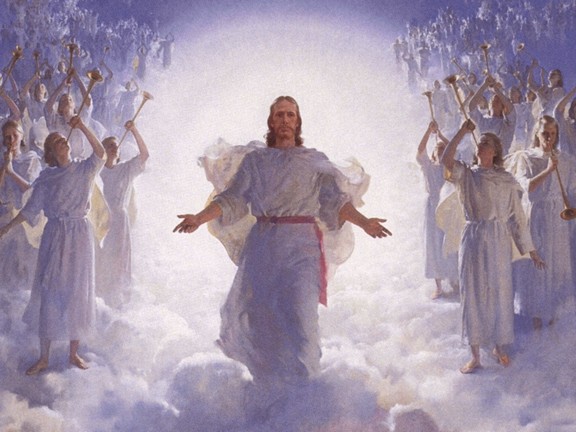 GRUPOS PARROQUIALES:
RETIRO Y MISA DE SANACIÓN
VIERNES 18 DE MARZO 5:00P.M. CON EL PADRE GUILLERMO II JIMÉNEZ 
Alabanza: miércoles 7:30 p.m. 
Grupo la gran misión: jueves 6:00 p.m.
Grupo juvenil: viernes 6:00 p.m.
	¡TE ESPERAMOS!